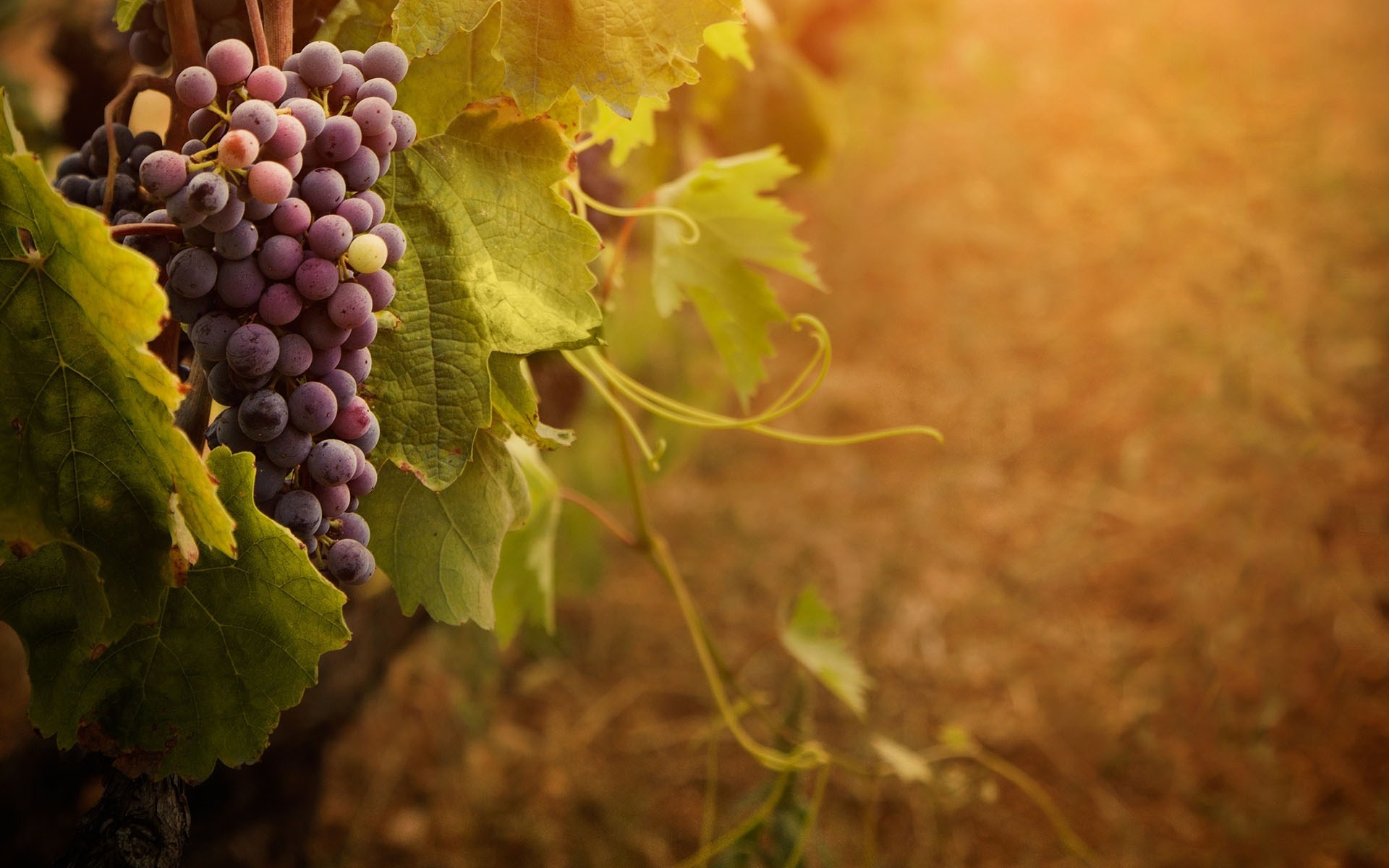 Without Me
You Can Do
Nothing
John 15:5
Those Who Could Do Nothing Without the Lord
God’s Conditions and Warnings to Israel (Deuteronomy 8:11, 14, 17, 18; 28:1-2, 15)
Rebellion at Kadesh (Numbers 13, 14)
Joshua Separate from the Word (Joshua 1:5-9)
Defeat at Ai (Joshua 7)
Without me                            You Can Do Nothing
Making Disciples (Matthew 28:18-20)
Overcoming Temptation (1 Corinthians 10:13)
Growing Spiritually (2 Peter 1:2-8)
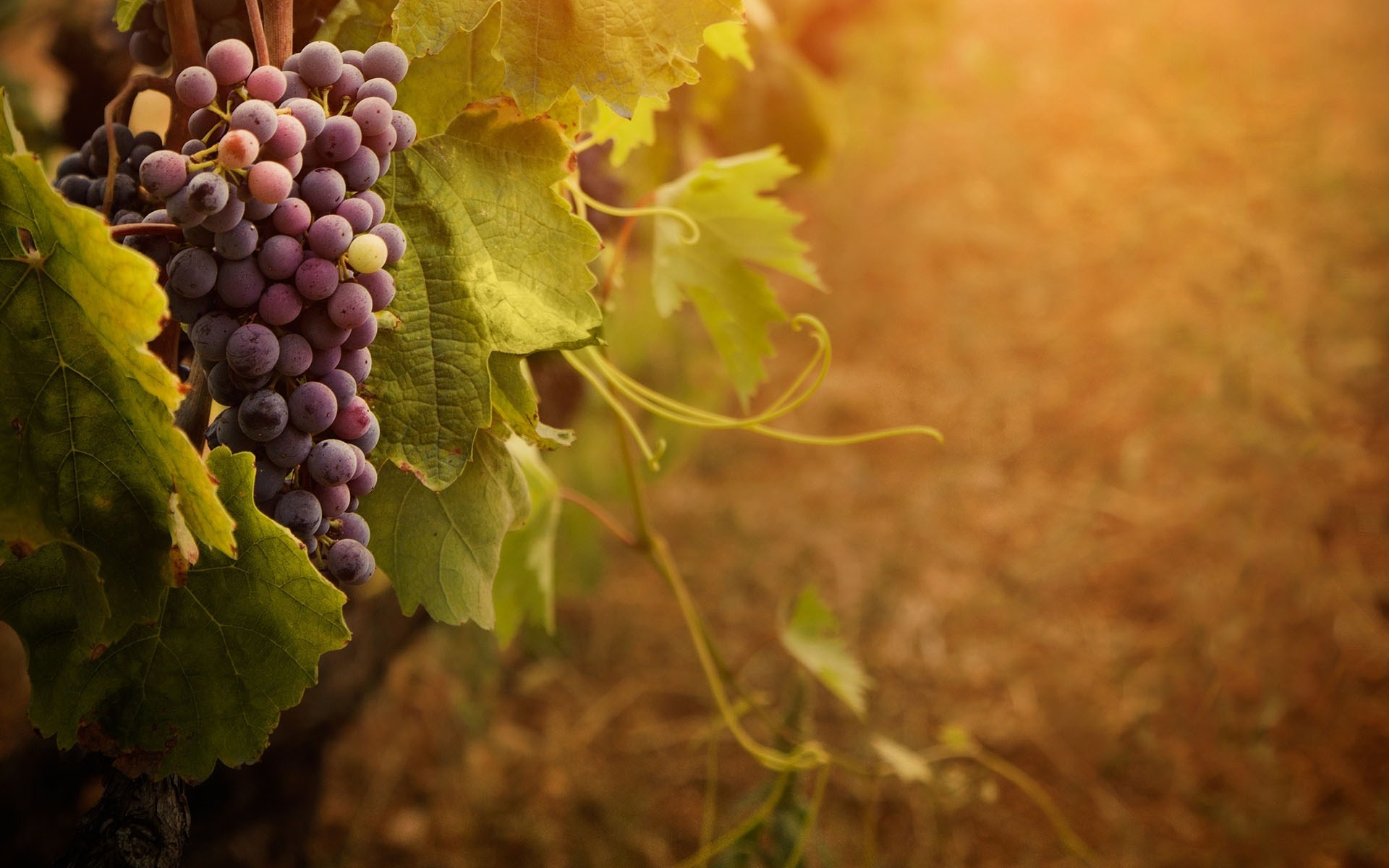 Without Me
You Can Do
Nothing
John 15:5